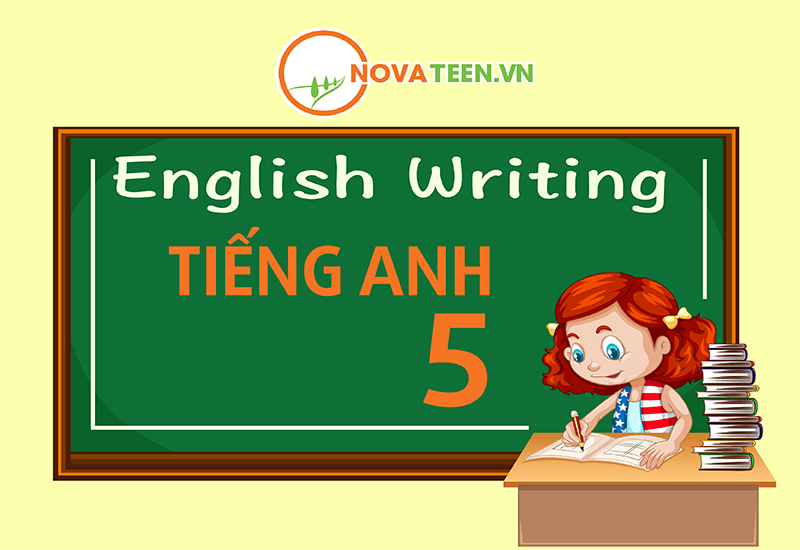 Unit 10:
WHEN WILL SPORTS DAY BE ?
Lesson 2:         Past: 4, 5, 6.
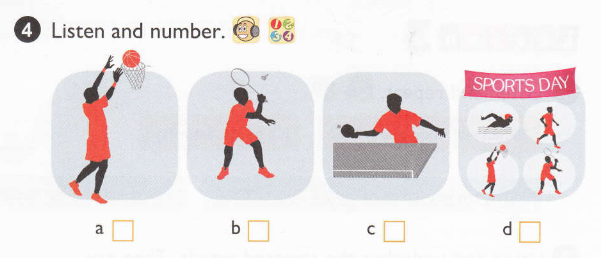 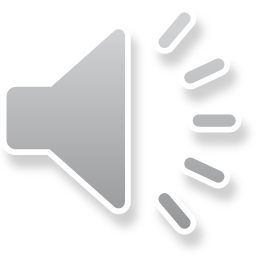 2
3
1
4
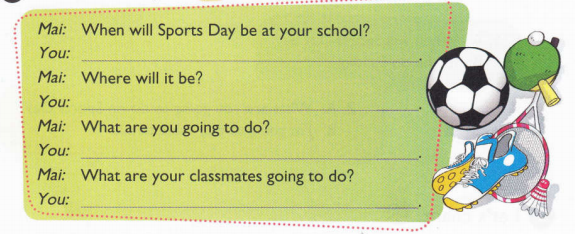 It'll be next month.
It'll be at school.
I'm going to play table tennis.
Nam, Khang and Minh are going to play in a football match. Hung and Thanh are going to play basketball. Trinh and Trang are going to play badminton...
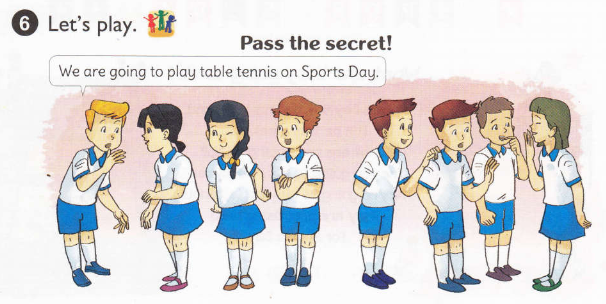